Particle wave properties
1
Course Outline...
Wave nature of particles: de-Broglie wave as matter  waves, Waves of probability & wave function, Matter waves  as group waves, phase velocity & group velocity, Particle  diffraction & Davison-Germer experiment, Uncertainty  principle and its applications

References:
A. Beiser, Concept of Modern Physics (or Perspective of Modern Physics),  Tata-McGraw Hill, 2005
2
Light has a dual nature
Wave (electromagnetic) - Interference
- Diffraction
Particle (photons)
Photoelectric effect
Compton effect
Wave - Particle Duality for light
What about Matter?
If light, which was traditionally understood as  a wave also turns out to have a particle  nature, might matter, which is traditionally  understood as particles, also have a wave  nature?
Yes!
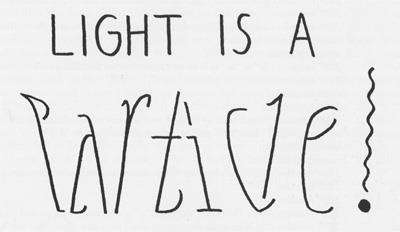 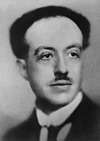 Louis de Broglie’s	hypothesis
1905: Light behaves like a particle: p = h/ 
1924: Matter behaves like a wave
 	h
p
it turns out that everything's  kind of mixed together at the  fundamental microscopic  level.
de Broglie’s wavelength
Both: Wave if  >> scale  Particle if  << scale
Hypothesis in 1924, Nobel prize in 1929
55
the idea is: matter, because the momentum is so so so large  compared to the photons, we'll have an extremely short  wavelength.
Exp: What is the De Broglie wavelength of an electron that's moving at  2.2 x 106 m/s ?
Now, this is really really really fast. 2.2 million meters per second. But  it's not relativistic. It's still slow compared to the speed of light so we  can still do everything fairly classically.
p = mv = 9.1 x 10-31x 2.2 x 106 kg m/s = 2 x 10-24 N.s
 = h/p = 6.626 x 10-34 / 2 x 10-24 = 3.33 x 10-10 m
Now this is an important number: this speed: the kind of average speed of an  electron in the ground state of hydrogen.
Let’s estimate for De Broglie wavelength
6
For a non-relativistic free particle:
Momentum is p = mv, here v is the speed of the particle  For free particle total energy, E, is kinetic energy
h
2	2
	p	 mv
		h		h	
E  K
B
p	mv
2Em
2m	2
Bullet: m = 0.1 kg; v = 1000 m/s
 λB ~ 6.63×10-36 m
Electron at 4.9 V potential:
m = 9.11×10-31 kg;
E~4.9 eV

 λB ~ 5.5×10-10 m = 5.5 Å
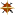 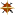 Particle
Our traditional  understanding of a  particle…
Wave
Our traditional  understanding of a  wave….
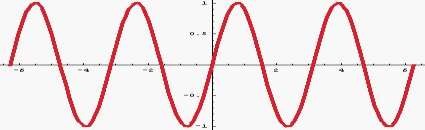 “de-localized” –  spread out in space  and time.
*Disturbance in the  medium
“Localized” -  definite position,  momentum,  confined in space
9
How do we associate a wave nature to a particle
?
What could represent both  wave and particle?
Find a description of a particle which is  consistent with our notion of both
particles	and waves……
Fits the “wave” description  “Localized” in space
9
A “Wave Packet”
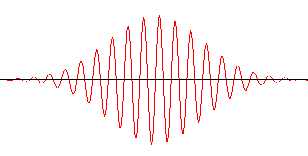 How do you construct a wave packet?
10
What happens when you add up waves?
The Superposition principle
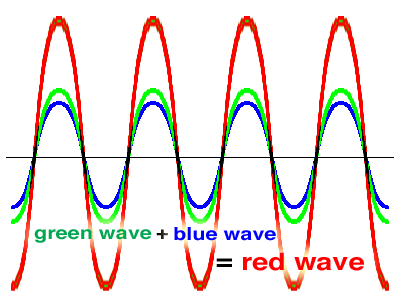 Waves of same frequency
11
Adding up waves of different frequencies…..
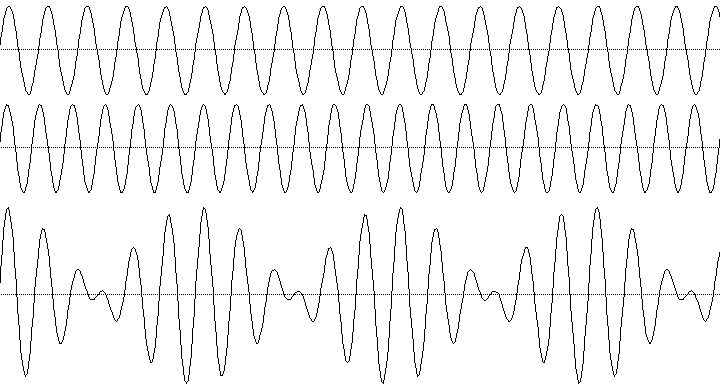 Waves of slight different frequency
12
Constructing a wave packet by adding up
several waves …………
If several waves of different wavelengths  (frequencies) and phases are superposed  together, one would get a resultant which is  a localized wave packet
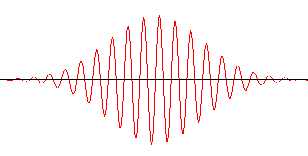 13
A wave packet describes a particle
A wave packet is a group of waves with slightly different  wavelengths interfering with one another in a way that the  amplitude of the group (envelope) is non-zero only in the  neighbourhood of the particle
A wave packet is localized – a good representation for a  particle!
The spread of wave packet in wavelength depends  on the required degree of localization in space – the  central wavelength is given by
		h
p
What is the velocity of the wave packet ?
14
Wave packet, phase velocity and group velocity
The velocities of the individual waves which  superpose to produce the wave packet representing the  particle are different - the wave packet as a whole has  a different velocity from the waves that comprise it

Phase velocity: The rate at which the phase of the  wave propagates in space

Group velocity: The rate at which the envelope of  the wave packet propagates
15
The Phase Velocity
How fast is the wave traveling?

Velocity is a reference distance  divided by a reference time.
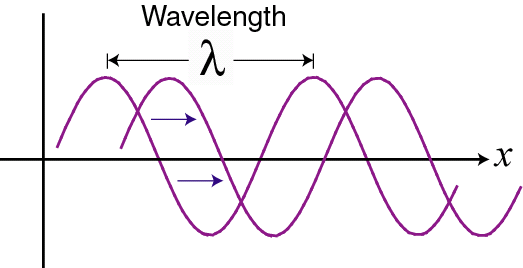 v	=	 / 
The phase velocity is the wavelength / period:
Since f = 1/ :
v = f 
In terms of k, k = 2 / , and
the angular frequency,  = 2 / , this is:
v	=  / k
16
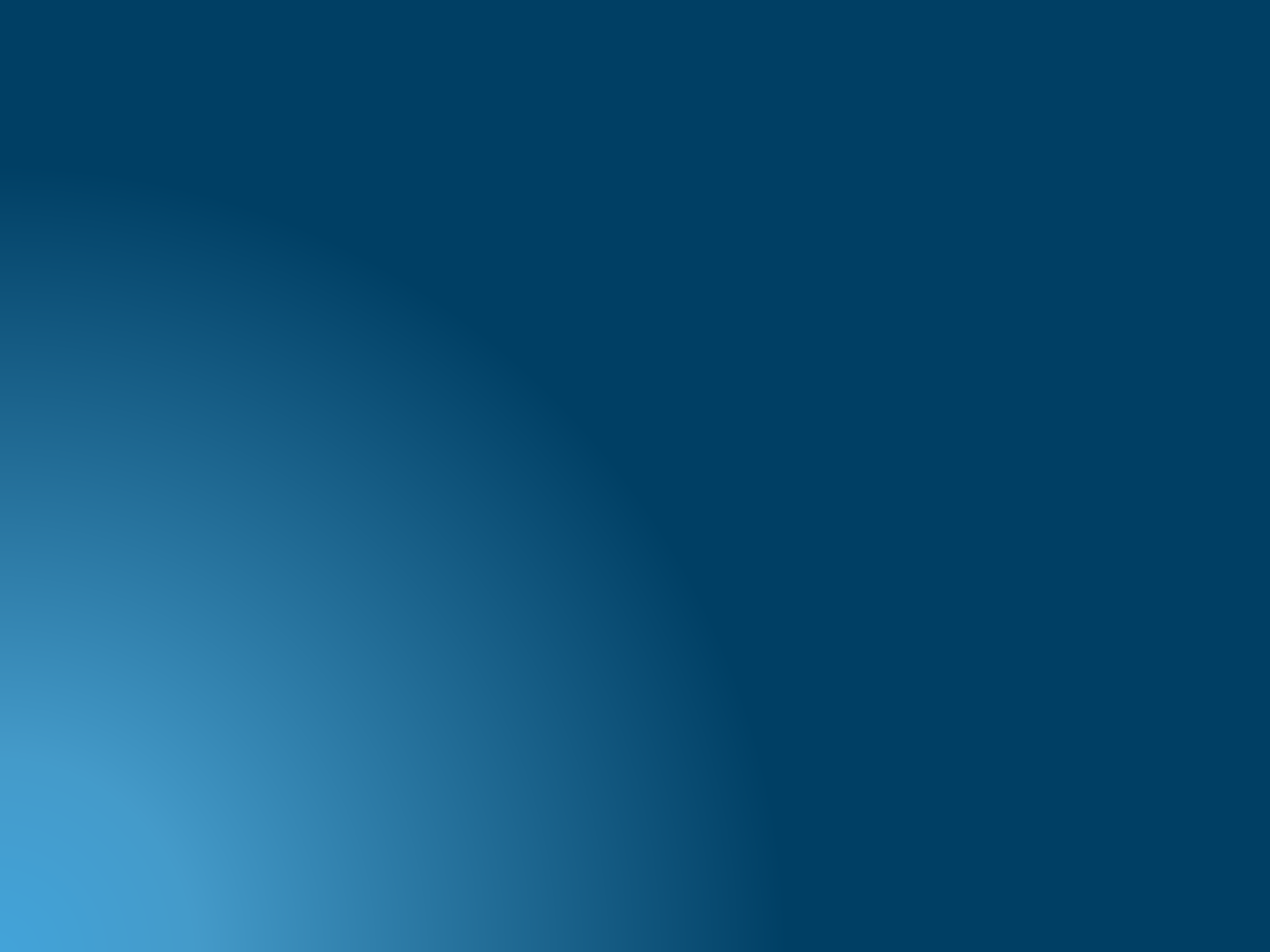 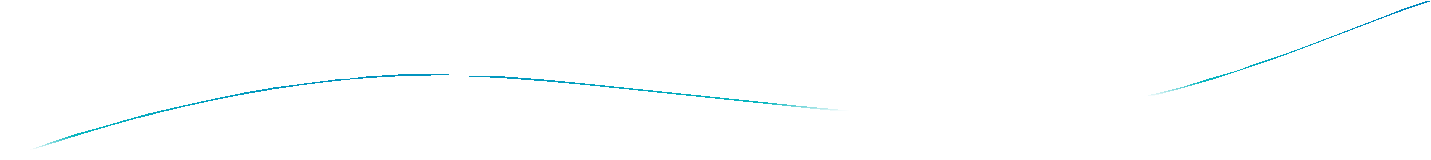 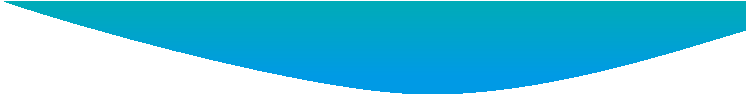 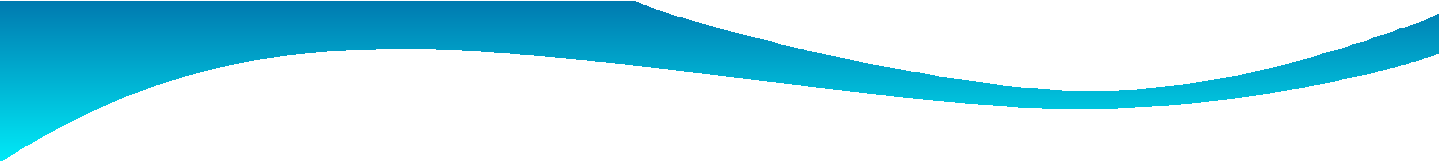 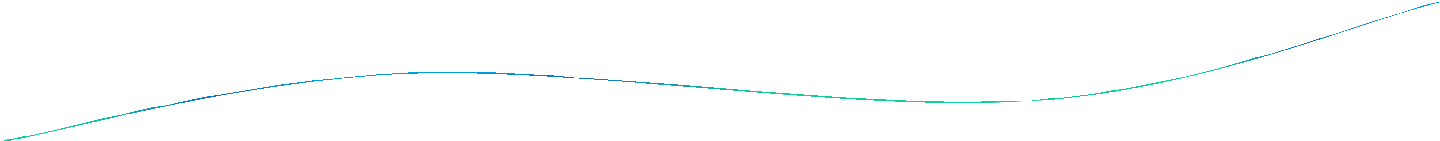 The Group Velocity
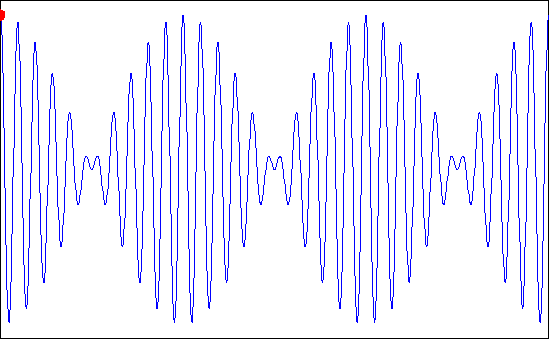 This is the velocity at which the overall shape of the wave’s  amplitudes, or the wave ‘envelope’, propagates. (= signal  velocity)
Here, phase velocity = group velocity (the medium is non-  dispersive)
18
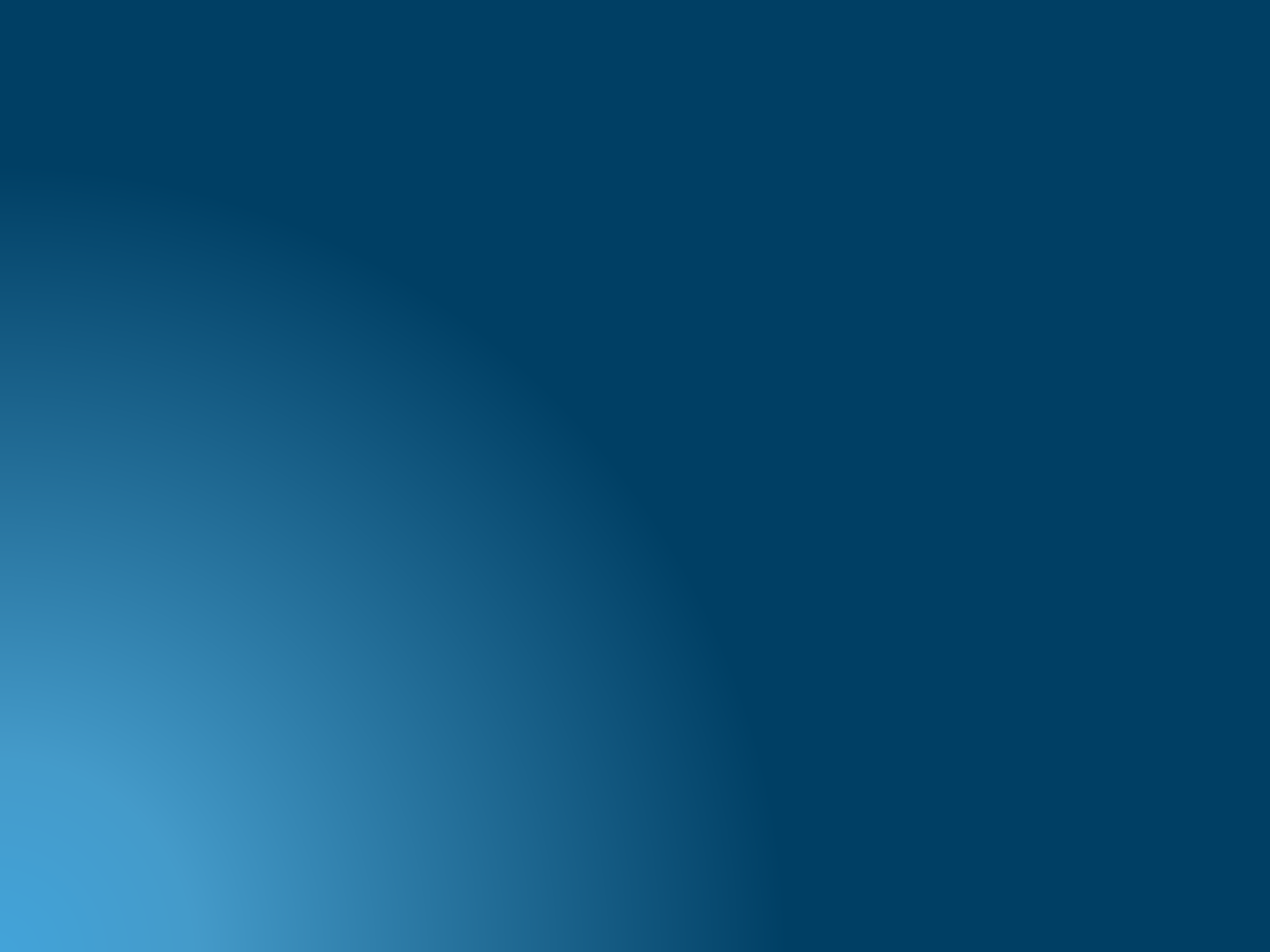 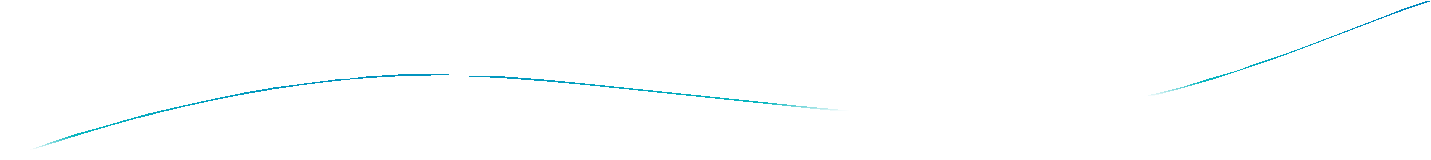 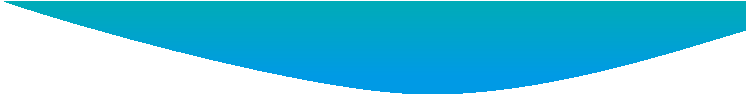 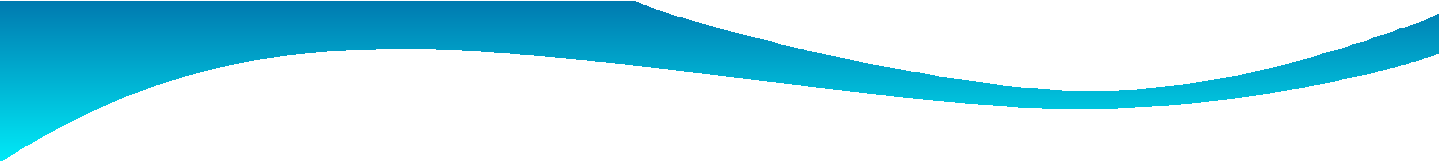 Dispersion: phase/group velocity depends on  frequency
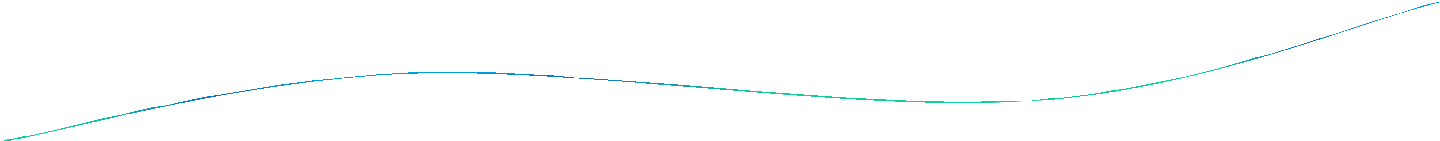 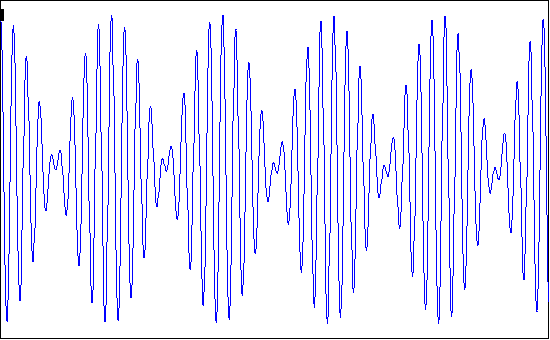 Black dot moves at phase velocity. Red dot moves at group velocity.

This is normal dispersion (refractive index decreases with increasing λ)
19
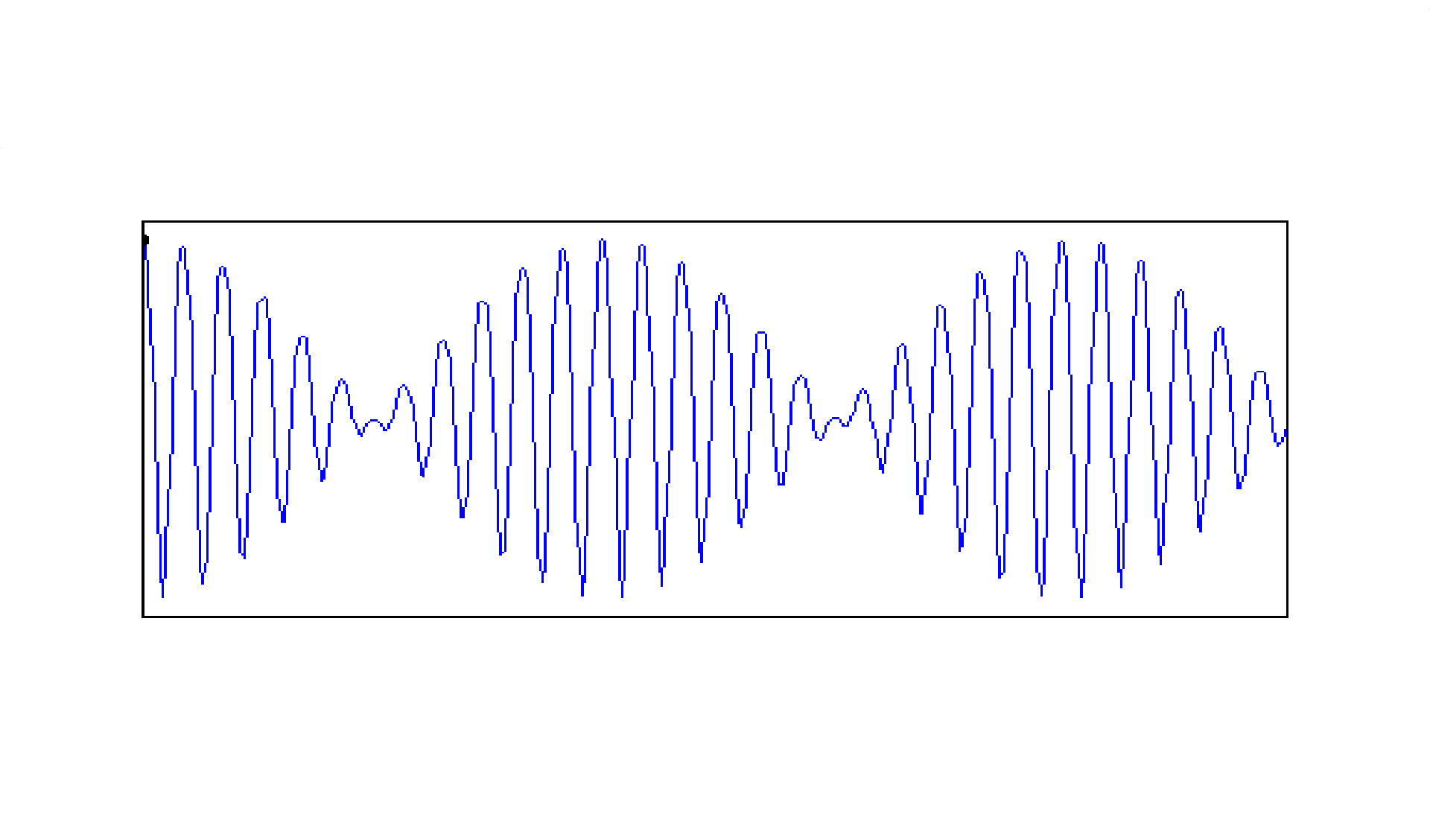 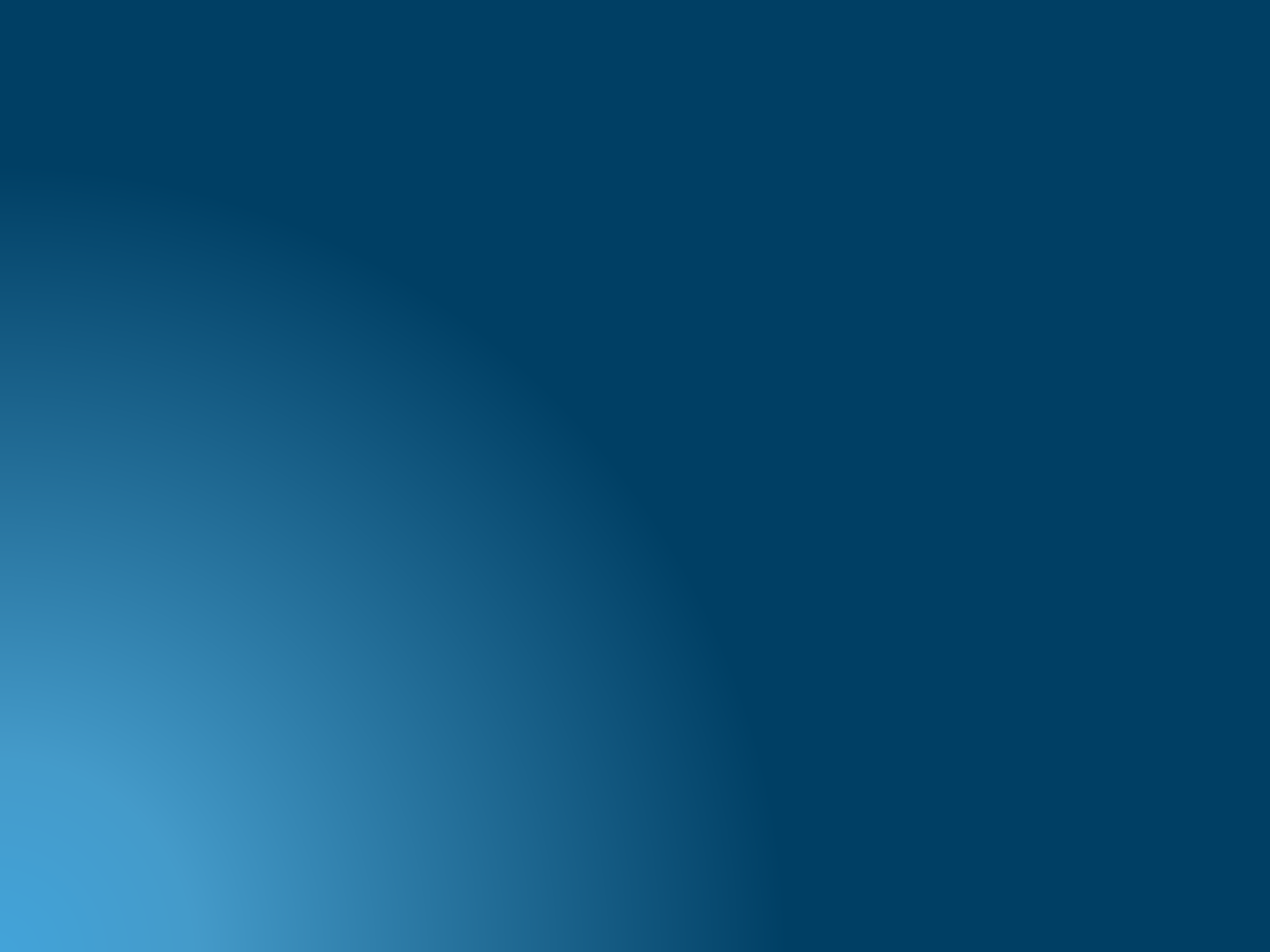 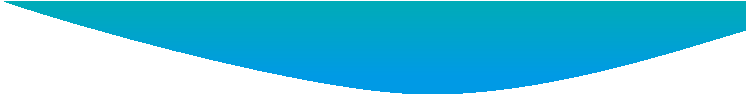 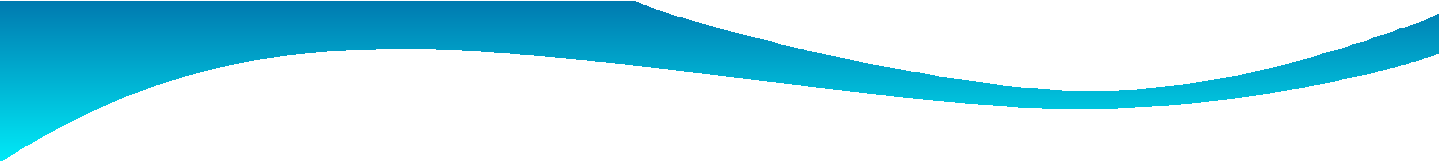 Dispersion: phase/group velocity depends on  frequency
Black dot moves at group velocity. Red dot moves at phase velocity.

This is anomalous dispersion (refractive index increases with increasing λ)
20
What is a wave?
A wave is anything that moves!
Matter waves?
Quantities varies periodically:
Water waves: height of the water	surface  Sound waves: pressure
Light waves: E and M fields
The quantity whose variations make up matter waves is called
the wave function 

Max Born (1926) extended this interpretation to the matter waves  proposed by De Broglie, by assigning a mathematical function,  Ψ(r,t), called the wavefunction to every “material” particle
Ψ(r,t) is what is “waving”
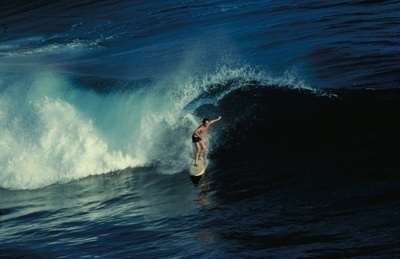 22
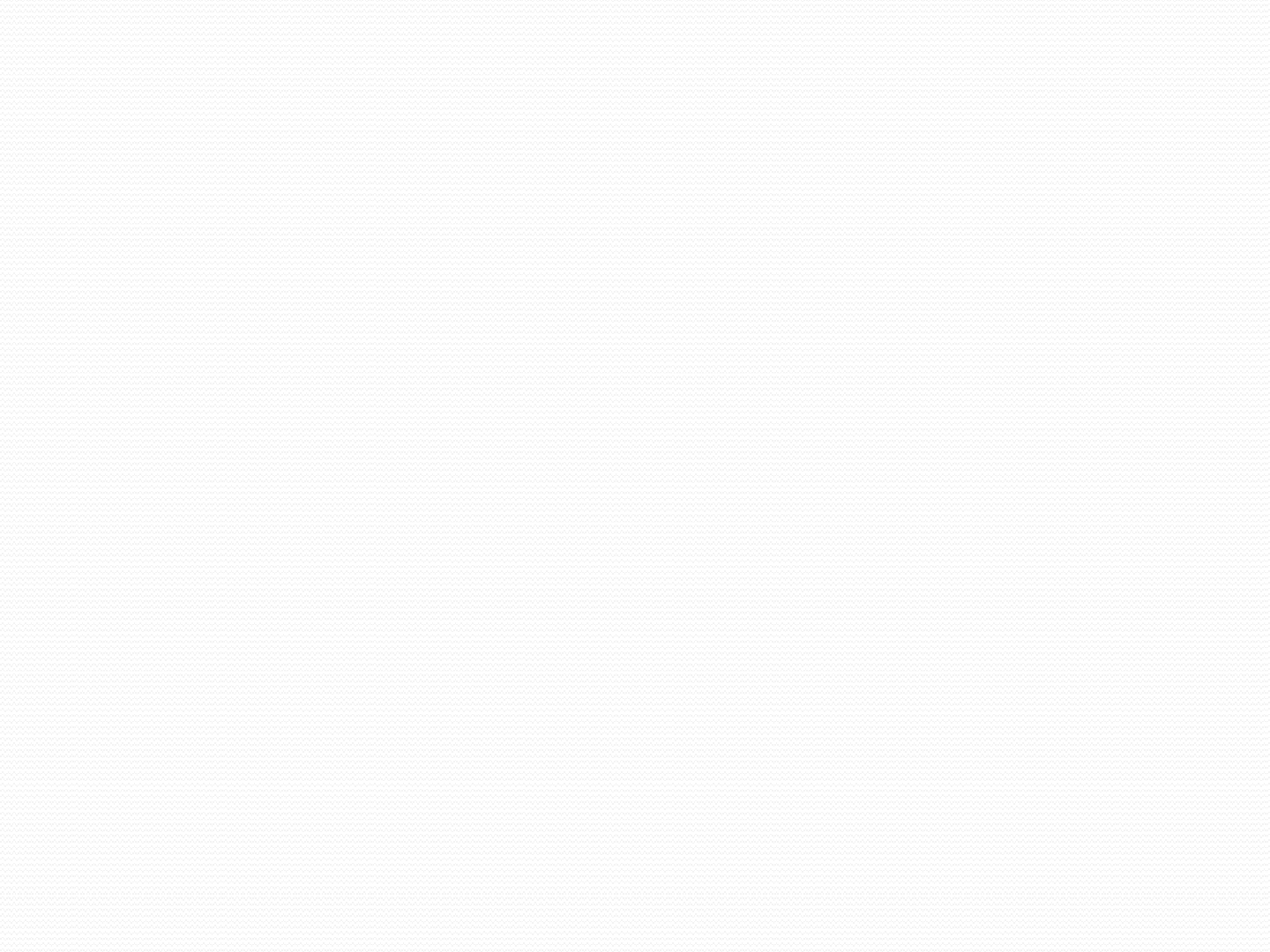 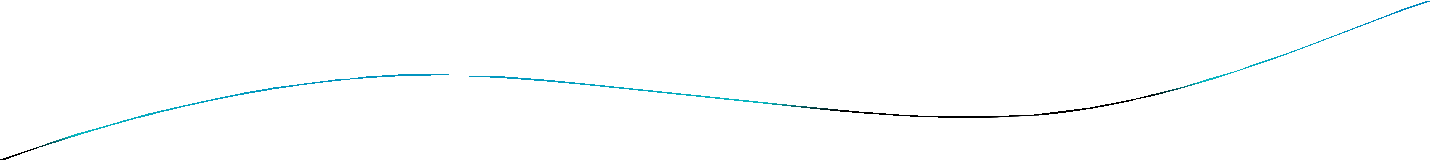 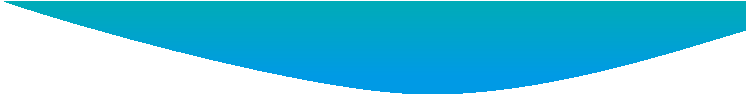 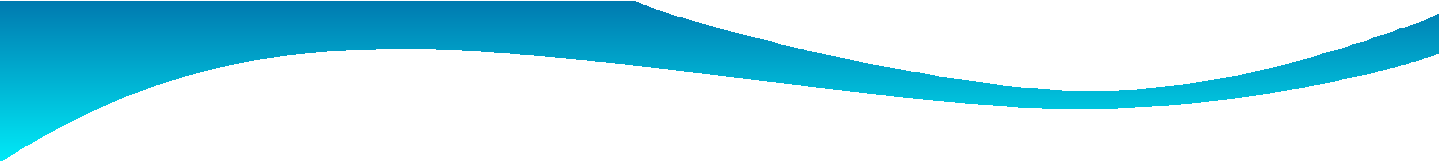 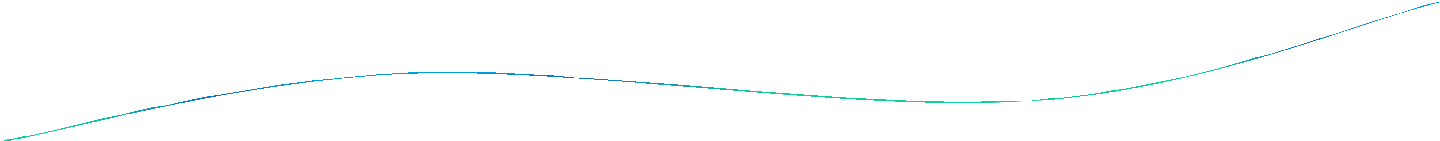 Definition of Ψ(r,t)
The probability P(r,t)dV to find a particle associated with the  wavefunction Ψ(r,t) within a small volume dV around a point  in space with coordinate r at some instant t is
P(r,t) is the probability density
P(r,t)dV  (r,t) 2 dV
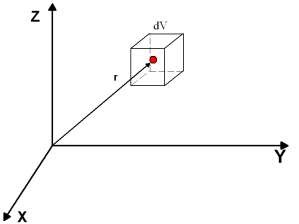 For one-dimensional case
P(x,t)dV 	(x,t) 2 dx
Here |Ψ(r,t)|2 = Ψ*(r,t)Ψ(r,t)
A large value of |Ψ(r,t)|2 means the strong possibility of  the particle’s presence
23
De Broglie’s Hypothesis:
predicts	that	one	should	see	diffraction	and	interference	of  matter waves
Wave nature of electron  big application :  Electron Microscope
For example we should observe  Electron diffraction
Atom or molecule diffraction
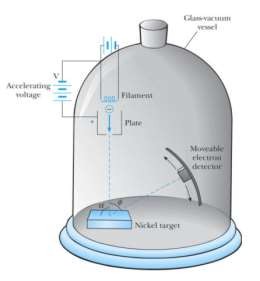 Davisson-Germer Experiment
provides	experimental	confirmation	of	the
matter waves proposed by de Broglie
If particles have a wave nature, then under  appropriate conditions, they should exhibit  diffraction
Davisson and Germer measured the wavelength
of electrons
Electrons were directed onto nickel crystals
Accelerating voltage is used to control electron
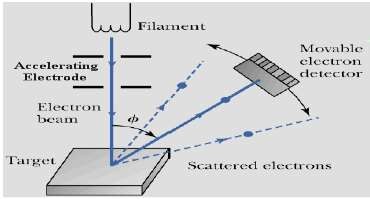 energy:	E = |e|V
24
Continue…
If electrons are “just” particles, we expect a smooth monotonic dependence  of scattered intensity on angle and voltage because only elastic collisions are  involved
Diffraction pattern similar to X-rays would be observed if electrons behave as  waves
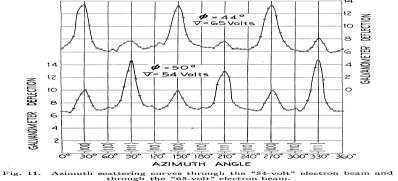 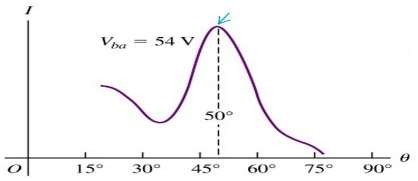 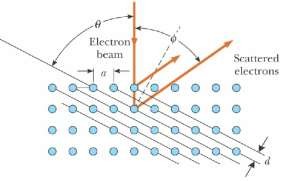 Intensity was stronger for certain angles for specific accelerating voltages
(i.e. for specific electron energies)
Electrons were reflected in almost the same way that X-rays of comparable  wavelength
Current vs accelerating voltage has a maximum, i.e. the highest number of
electrons is scattered in a specific direction
This	can’t	be	explained	by	particle-like	nature	of	electrons		electrons
scattered on crystals behave as waves
25
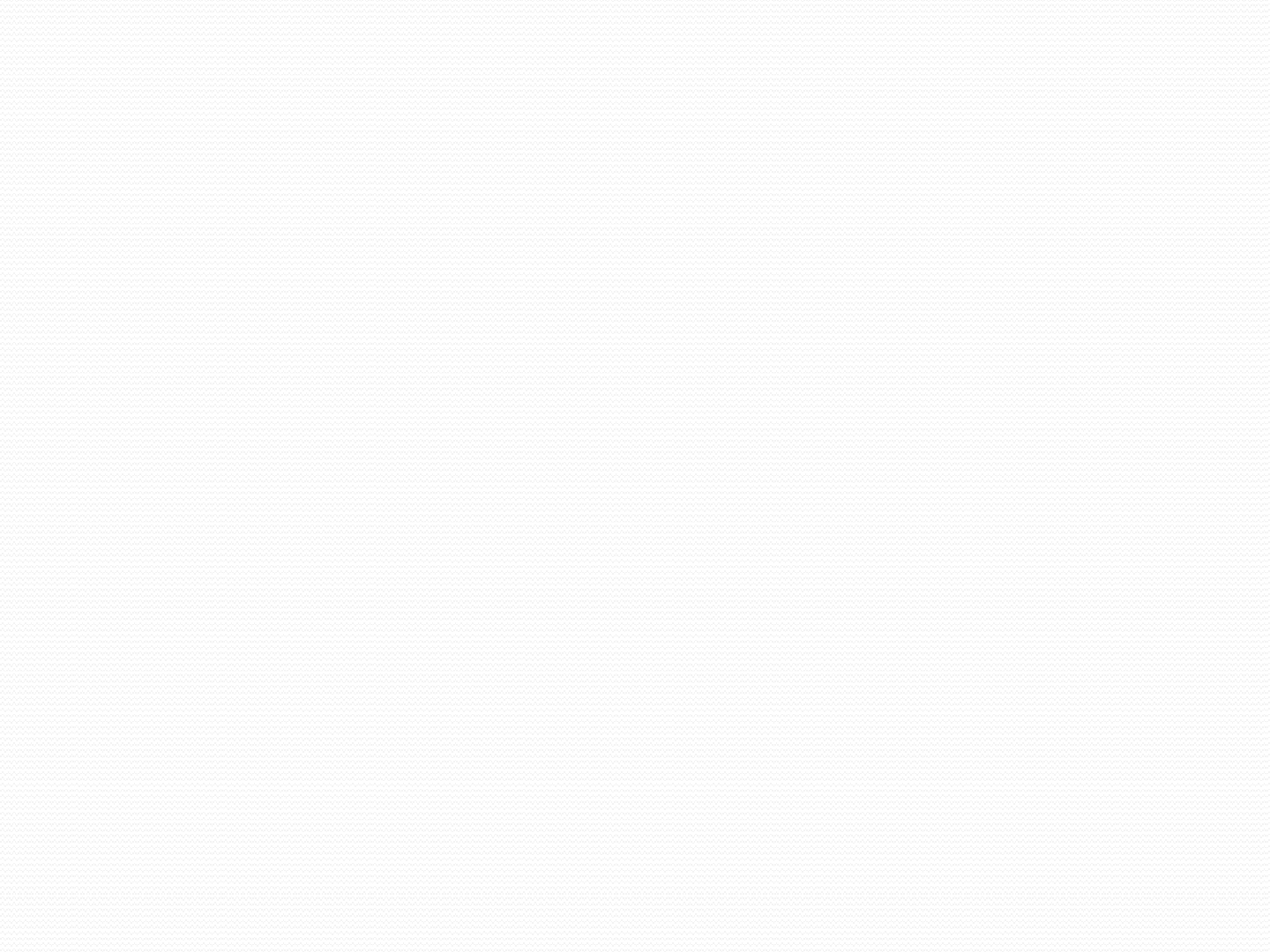 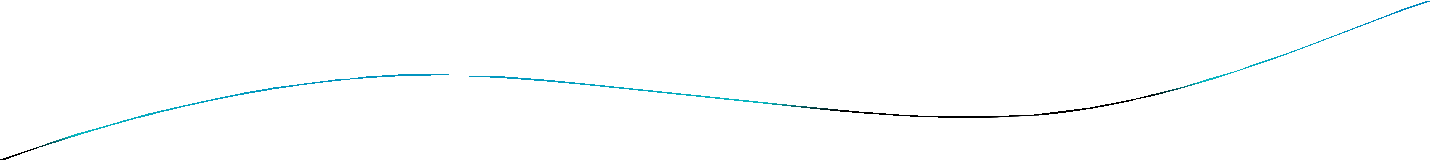 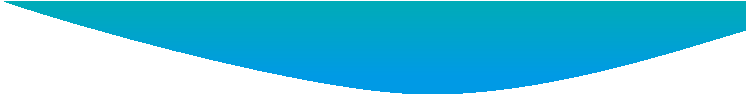 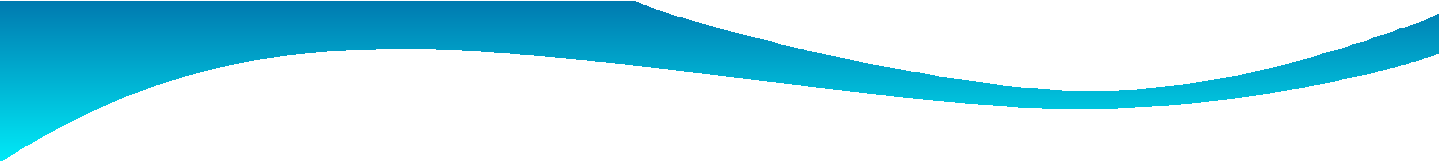 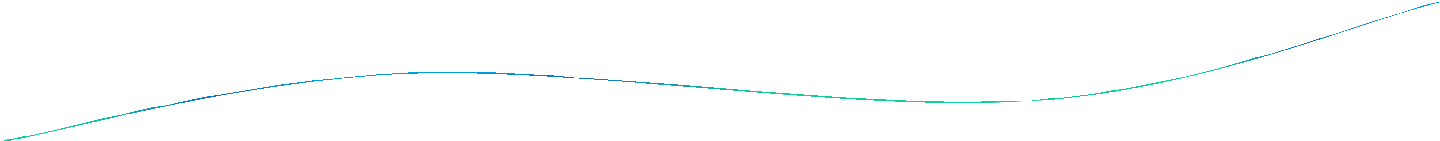 Single Electron Diffraction
Will one get the same result for a single electron?
Such experiment was performed in 1949.
Intensity	of	the	electron	beam	was	so	low	that	only	one
electron at a time “collided” with metal
Still	diffraction	pattern,	and	not	diffuse	scattering,	was  observed, confirming that
Thus individual electrons behave as waves
Electron Diffraction, Experiment
Parallel beams of mono-energetic electrons that are incident
on a double slit
The slit widths are small compared to the electron wavelength
An	electron	detector	is	positioned	far	from	the	slits	at	a  distance much greater than the slit separation
24
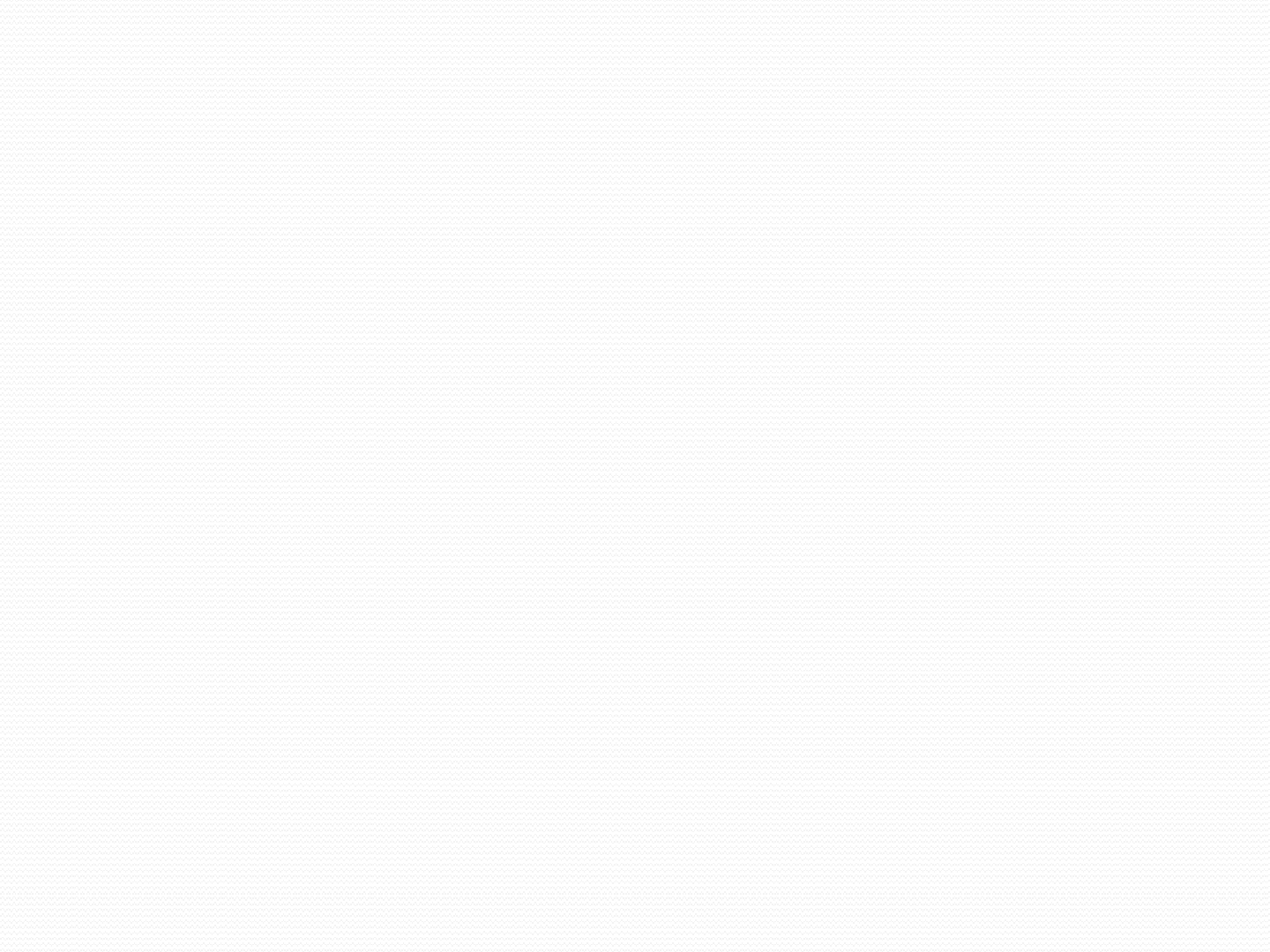 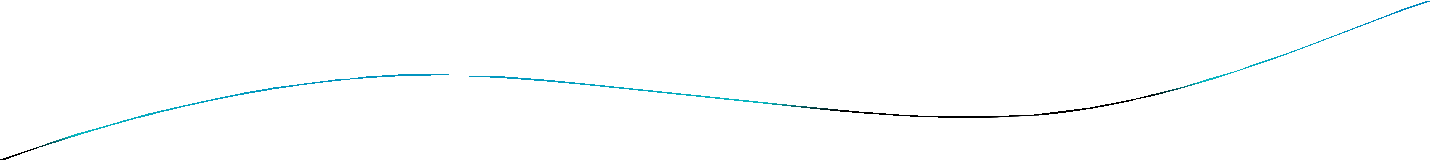 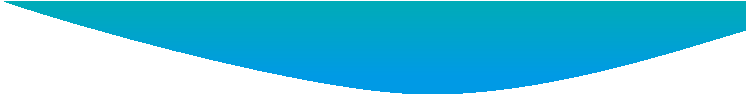 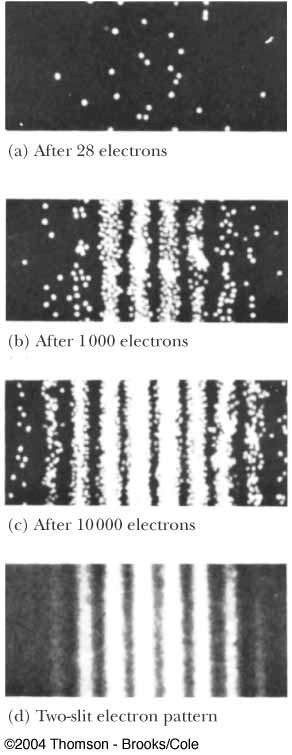 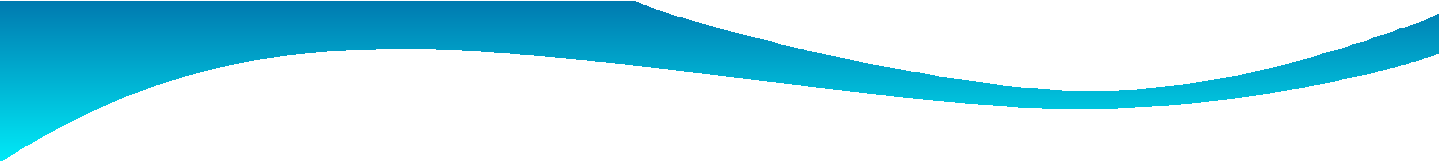 Observations:
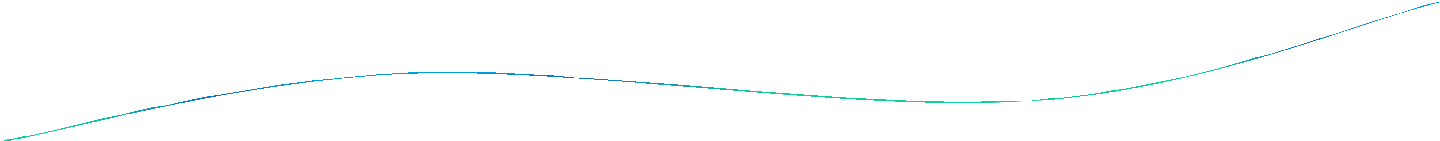 If the detector collects electrons for a long enough  time, a typical wave interference pattern is  produced
:distinct evidence that electrons are interfering,  a wave-like behavior
:The	interference	pattern	becomes	clearer	as
the	number	of	electrons	reaching	the	screen  increases
A maximum occurs when d sin  m
This is the same equation that was used for light

This shows the dual nature of the electron:
The	electrons	are	detected	as	particles
at	a
localized spot at some instant of time
The probability of arrival at that spot is  determined by calculating the amplitude squared  of the sum of all waves arriving at a point
Modern electron diffrac2t8ion
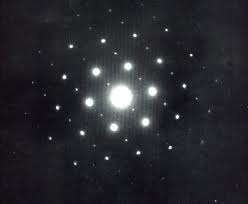 Electron Diffraction Explained:
An	electron	interacts  simultaneously
with	both	slits
If an attempt is made to determine  experimentally through which slit the electron  goes, the act of measuring destroys the  interference pattern

It is impossible to determine which slit the electron  goes through

In effect, the electron goes through both slits.  The wave components of the electron are present at  both slits at the same time
26
Other experiments showed wave nature for  neutrons, and even big molecules, which are
much heavier than electrons!!
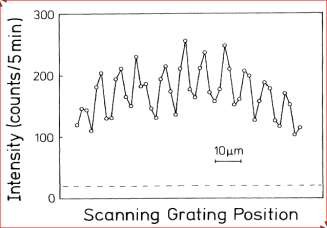 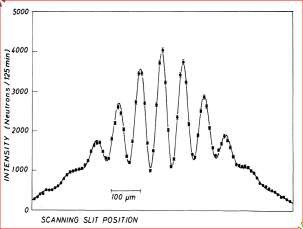 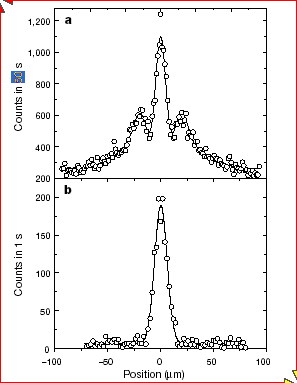 He atoms
Neutrons
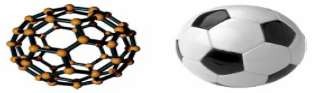 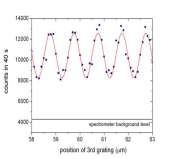 C60 molecules
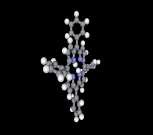 A. Zeilinger et al, Vienna, 1999
Biomolecules have it too!
All material particles show diffraction  wave character
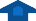 27
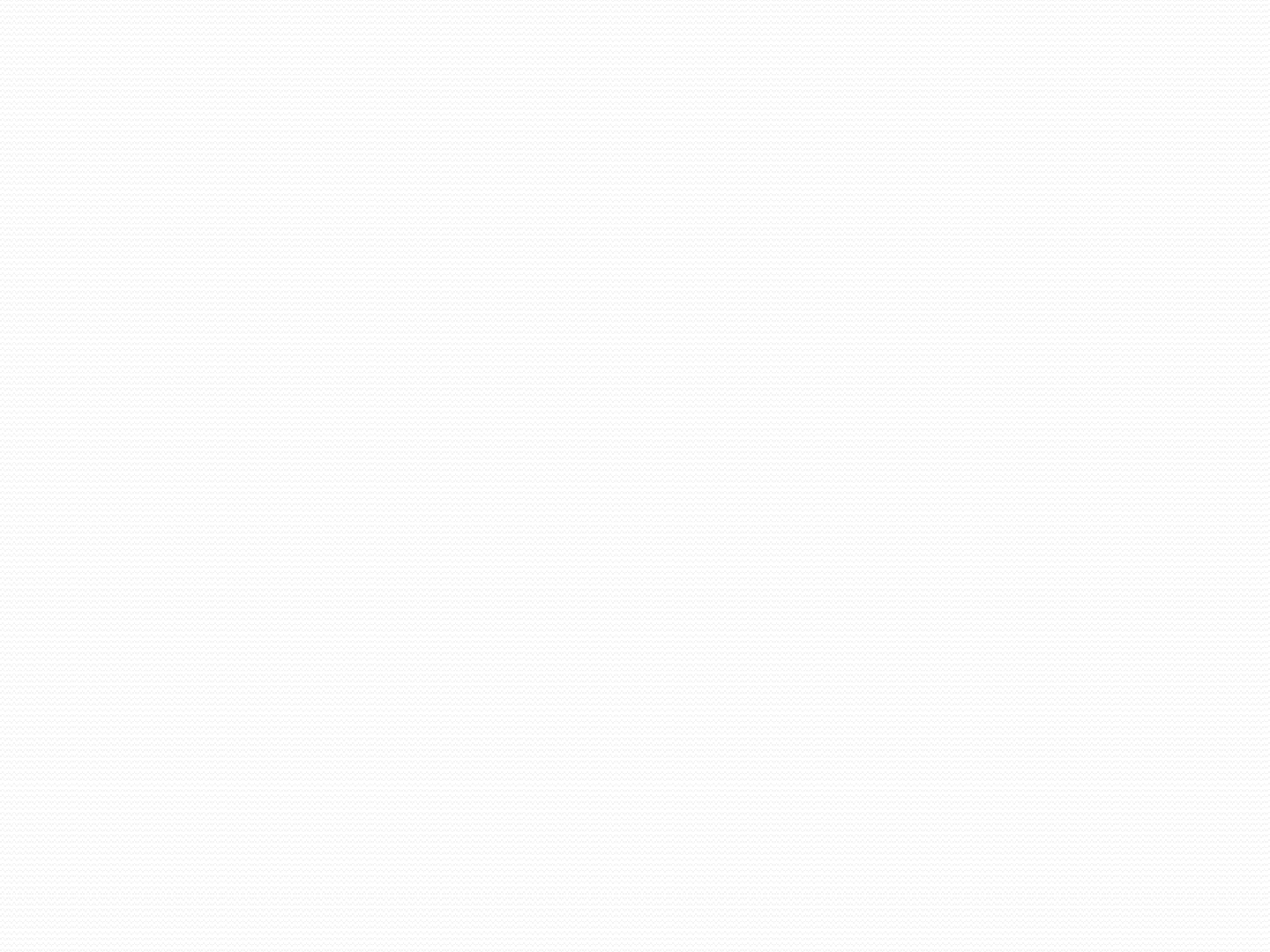 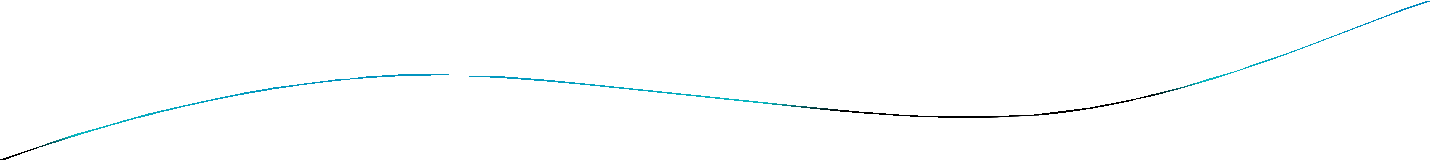 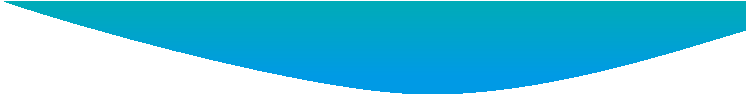 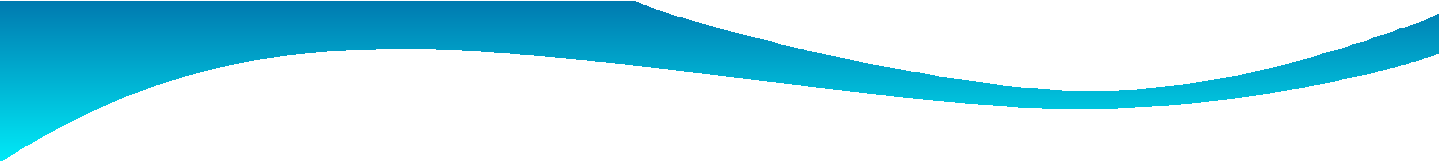 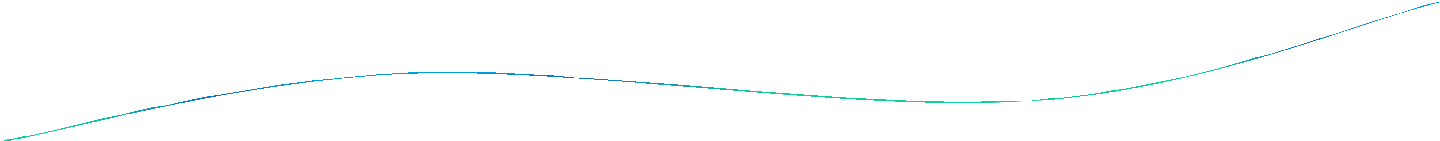 Uncertainty principHeliesenberg
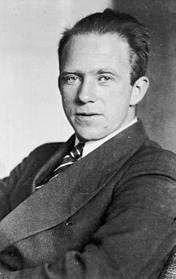 1932 Nobel
“We can’t know the future because we  can’t know the present”

Uncertainty Principle is an important  consequence of the wave-particle duality of  matter and radiation and is inherent to the  quantum description of nature
Simply stated, it is impossible to know both  the exact position and the exact momentum of  an object simultaneously
A fact of Nature!
31
Heisenberg's Uncertainty Principle
Uncertainty in	Uncertainty in
Position :
x
h
4
Momentum:
px
xp	
x
energy-time uncertainty relation
h
4
Et	
Consequences: The more accurately we know the energy of a body,  the less accurately we know how long it possessed	that energy
The energy can be known with perfect precision (E = 0), only if the
measurement is made over an infinite period of time (t = ∞)
- applies to all “conjugate variables”
29
Consequences of the Uncertainty Principle
The path of a particle (trajectory) is not well-  defined in quantum mechanics.

Electrons cannot exist inside a nucleus.

Atomic oscillators possess a certain amount of  energy known as the zero-point energy, even at  absolute zero.
30
Why isn’t the uncertainty principle apparent to us  in our ordinary experience…?
Planck’s constant, again!!
h
2
h  6.6x1034 J.s
xp	
x
Planck’s constant is so small that the  uncertainties implied by the principle are also too  small to be observed. They are only significant in  the domain of microscopic systems
31
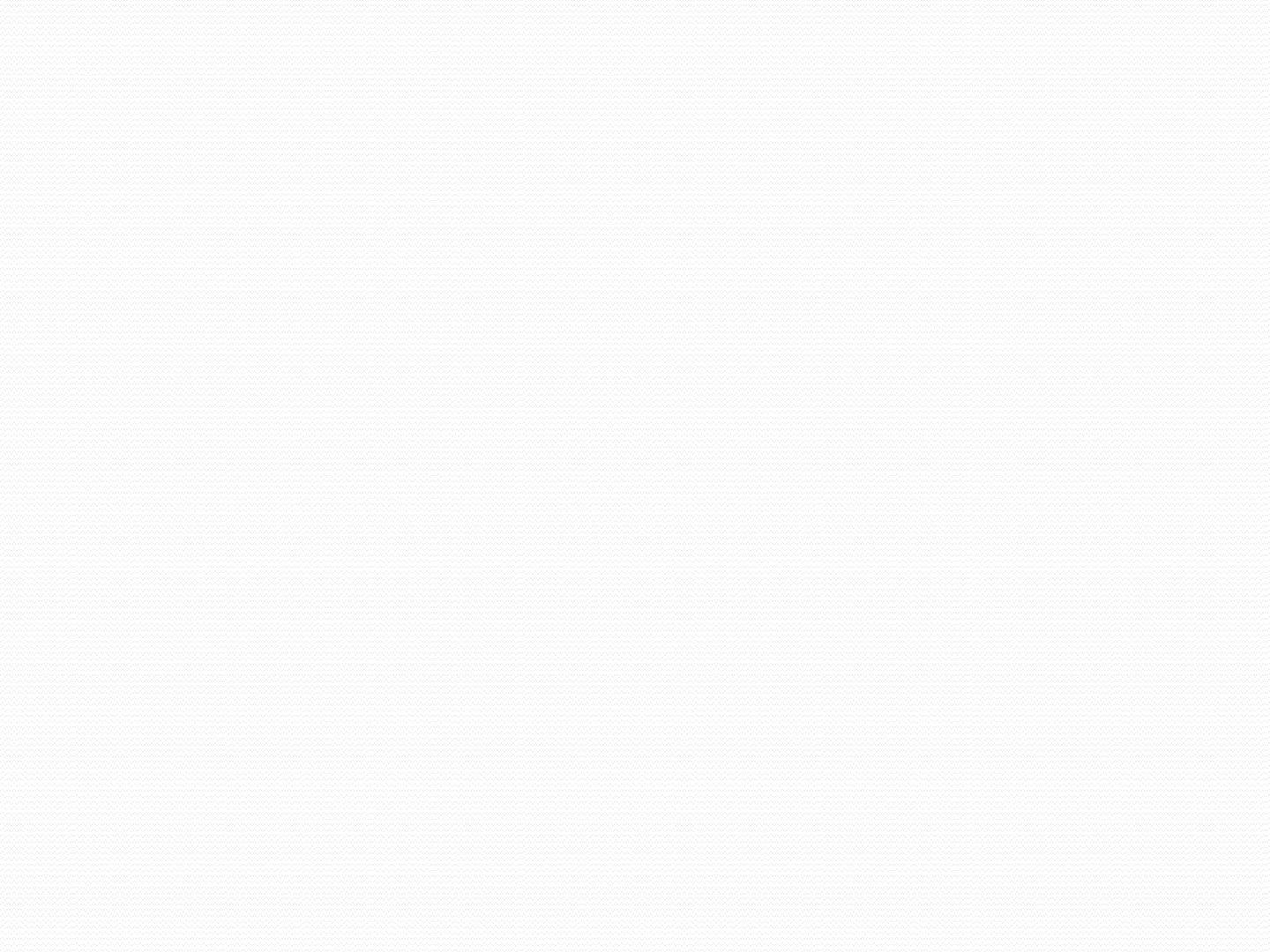 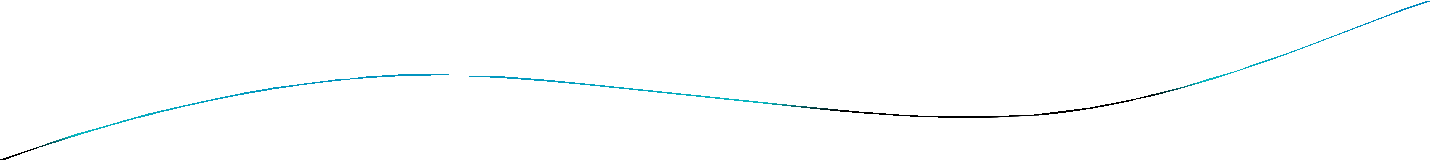 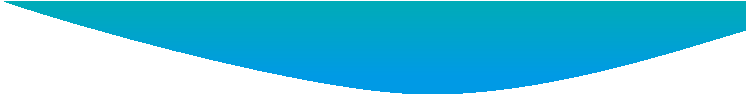 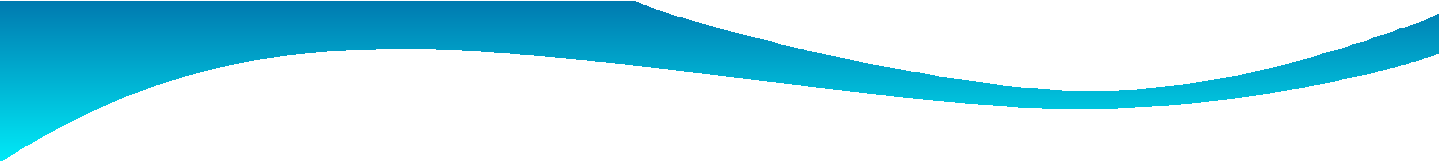 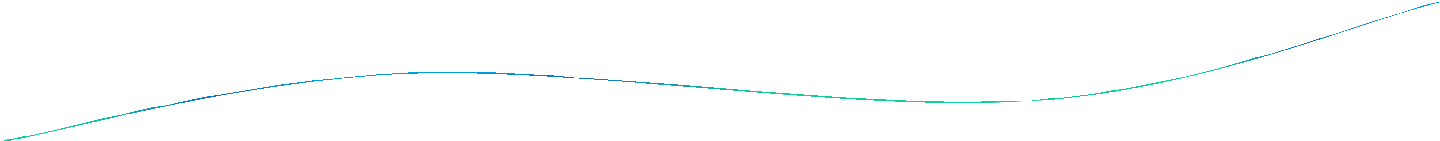 Appendix:Energy-time uncertainty relation
h
4
Et	
Transitions between energy levels of atoms are not perfectly sharp in frequency.
n = 3
n = 2
An electron in n = 3 will spontaneously  decay to a lower level after a lifetime of  order ~ 10-8 s
E  h32
n = 1
Energy & time
Intensity
32
There is a corresponding ‘spread’ in the emitted
frequency
 32
Frequency
32
Summary:
 Matter and radiation have a dual nature – of both  wave and particle
 The matter wave associated with a particle has a de
Broglie wavelength given by
 	h
p
 A (localized) particle can be represented by a group  of waves called a wave packet
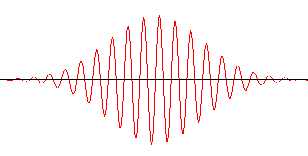  The group velocity of the wave packet is
vg	 v
c 2
vp		v
 The phase velocity of the wave packet is
36
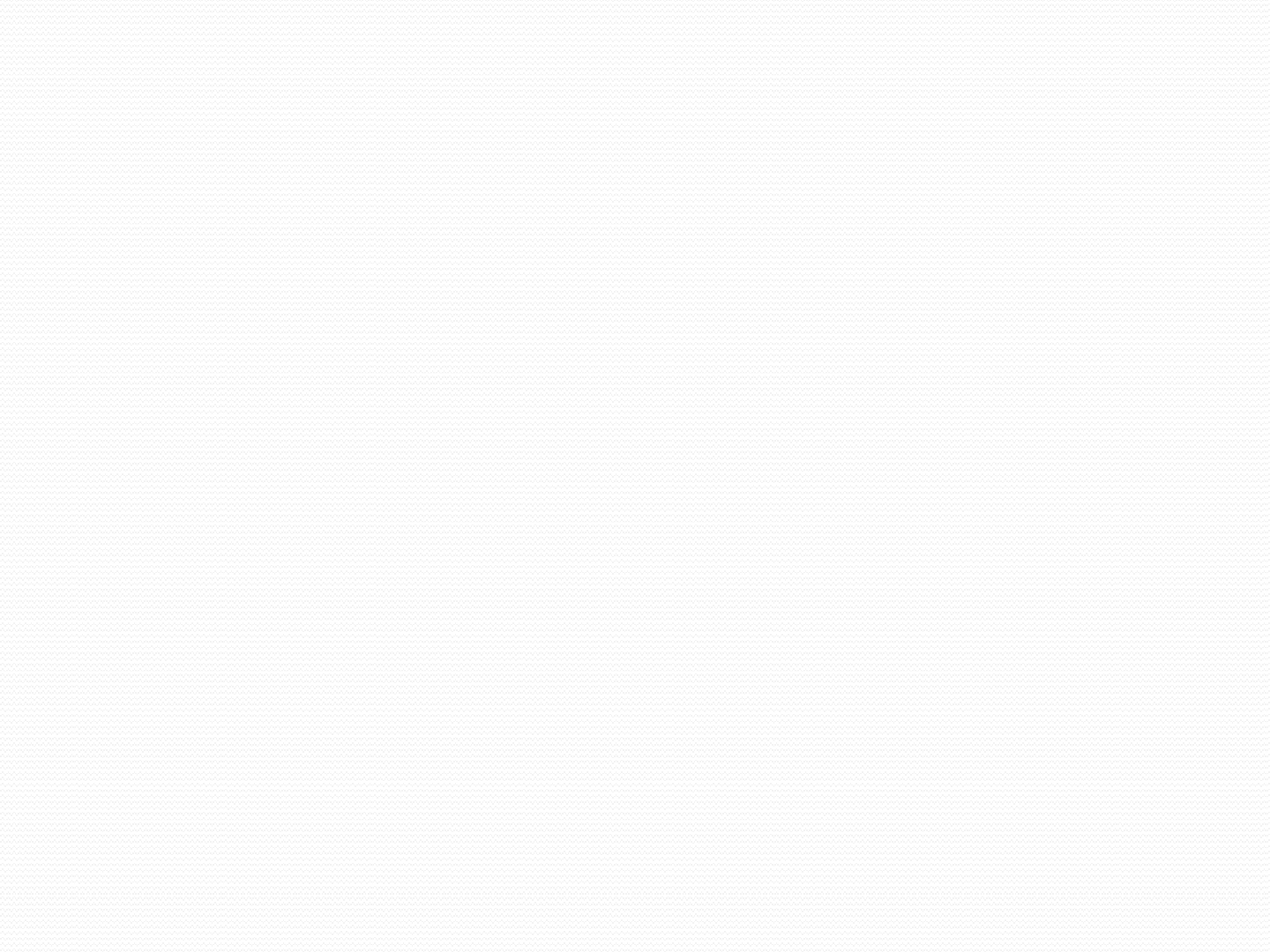 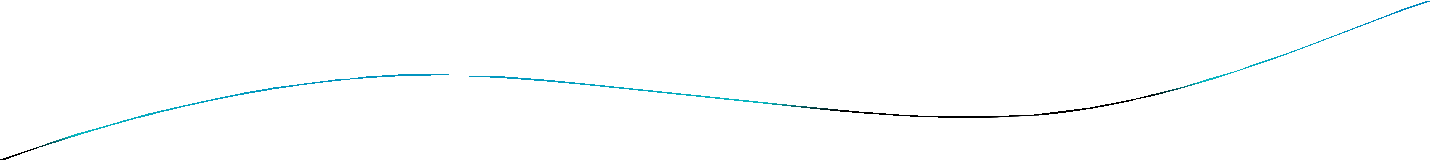 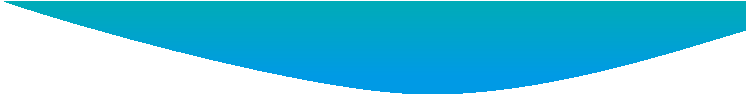 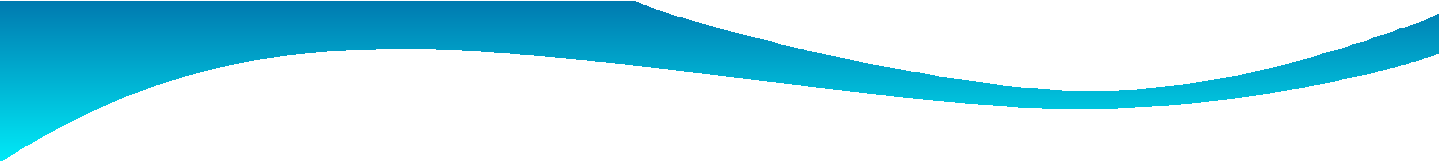 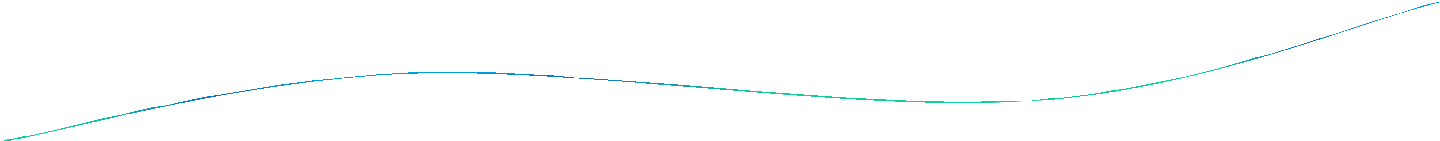  Group velosity and phase velocity can be related by
 dvp
v	 v
g
p
d
 Heisenberg’s
uncertainty	principle	is	an
important consequence of the wave-particle  duality of matter and radiation and is inherent to  the quantum description of nature
 It applies to all conjugate variables and also  to the notion of the wave packet
h
4
h
4
xp	
Et	
x
34
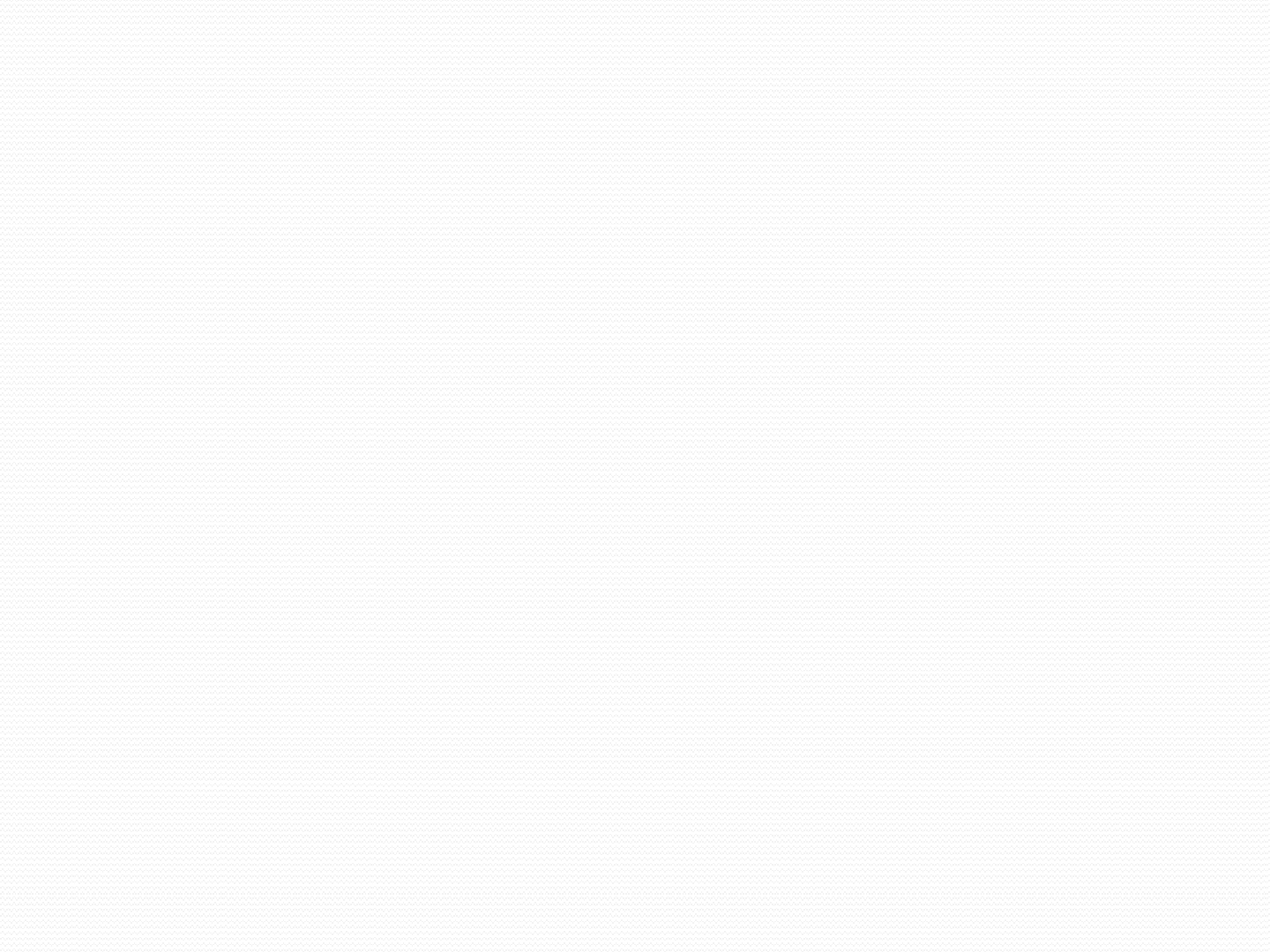 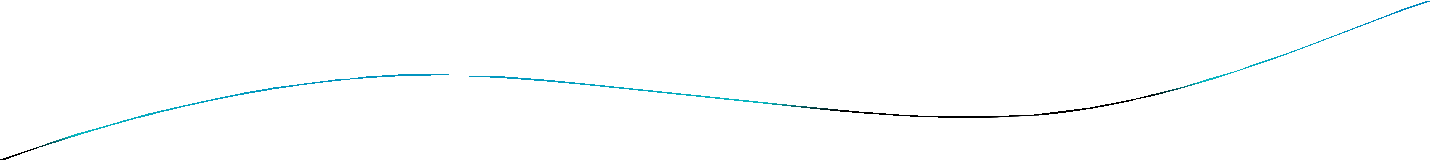 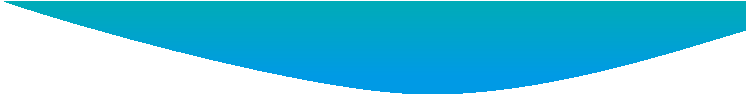 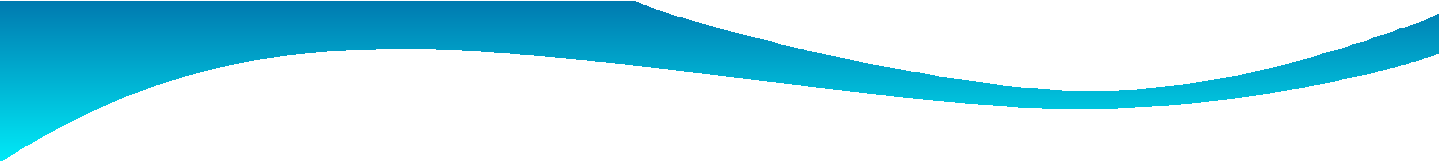 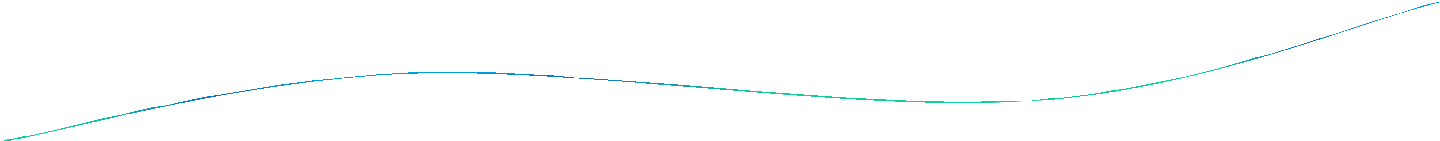 What next? – Matter wave interference for a  Virus?!
If there is wave, there must be a wave
equation………
The Schrödinger Equation
NEXT CHAPTER
35
ASSIGNMENT-V
Due on 1/11/2013
1.	Calculate the de-Broglie wavelength of
an electron having kinetic energy 3 GeV.
an oil drop of charge 2 x 10-8 C accelerated through a potential difference of 30 V
g
2
2.	The phase velocity of water waves of wavelength  in deep water is	vp 
Find the group velocity.
Show that the group velocity vg and phase velocity vp of a relativistic particle satisfy the  relation vpvg = c2.

A particle of mass 50g moves at 100 m/s. Find the uncertainty in its momentum if its  position is known to an accuracy of 1 mm. Find the ratio of this uncertainty to the  momentum of the particle. Justify it.
36